НАШИ МАМЫ
1 класс
педагог: Банникова С.М.
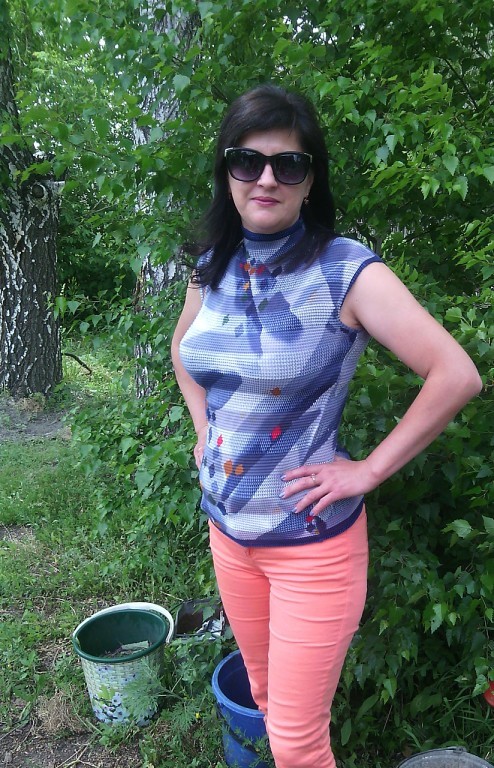 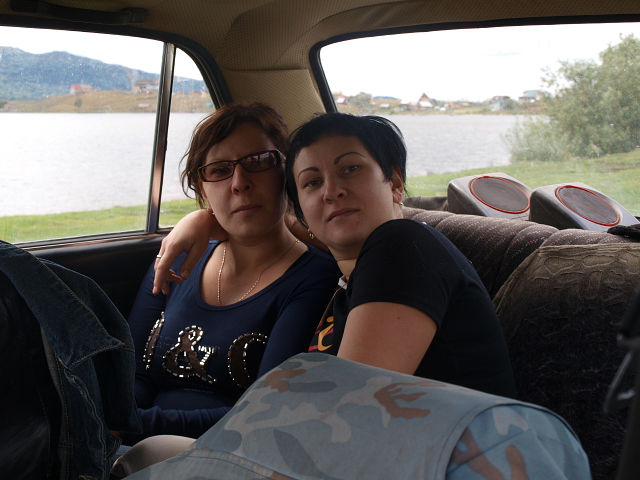 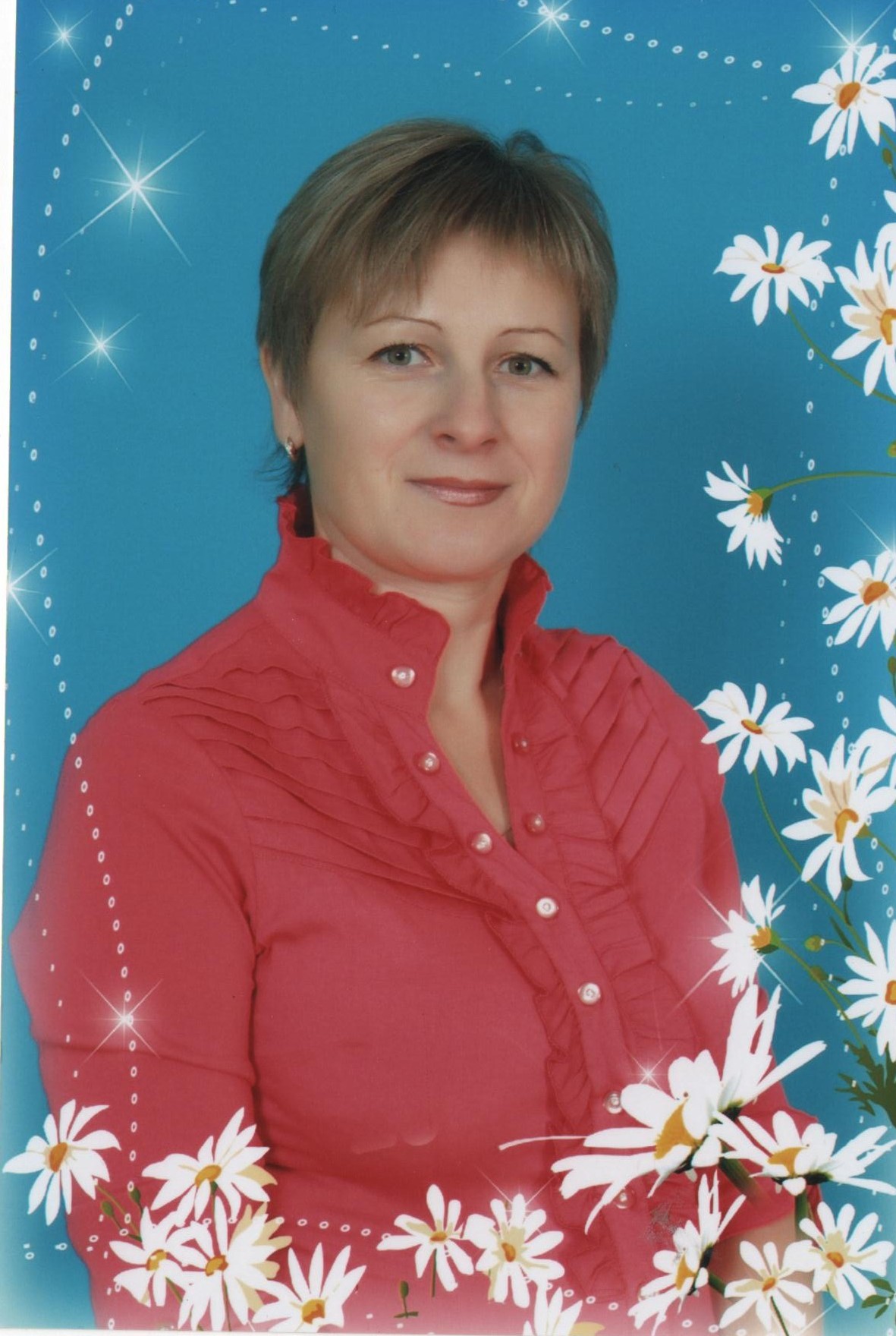 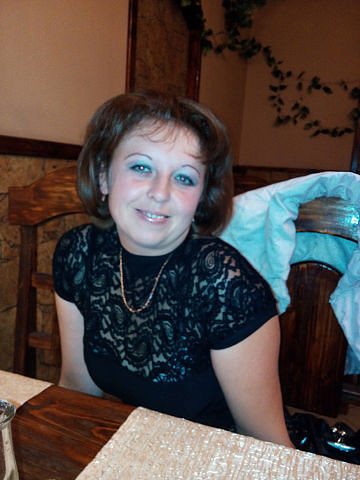 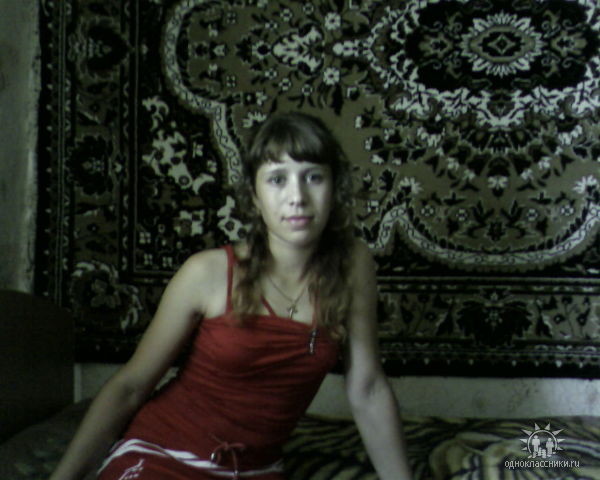 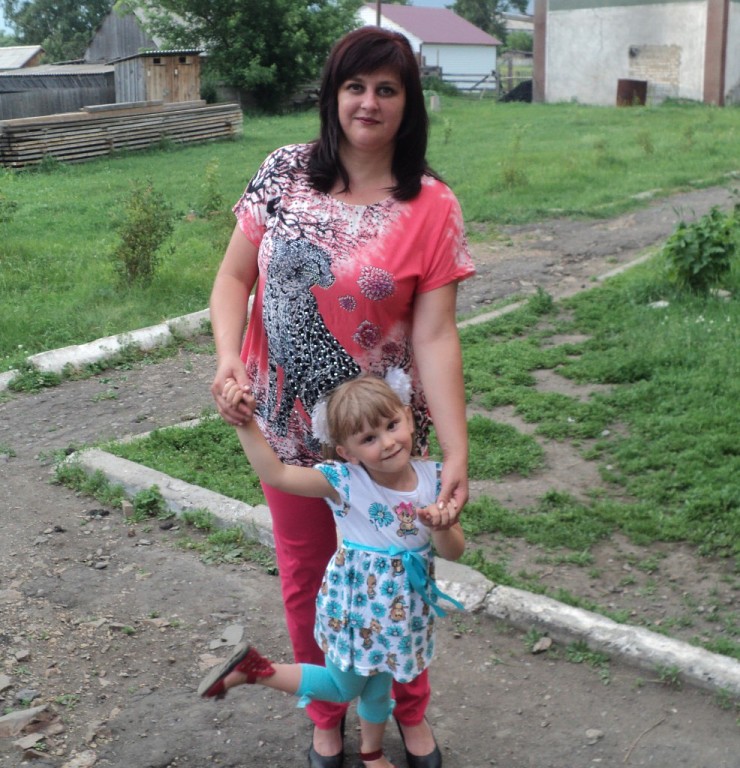 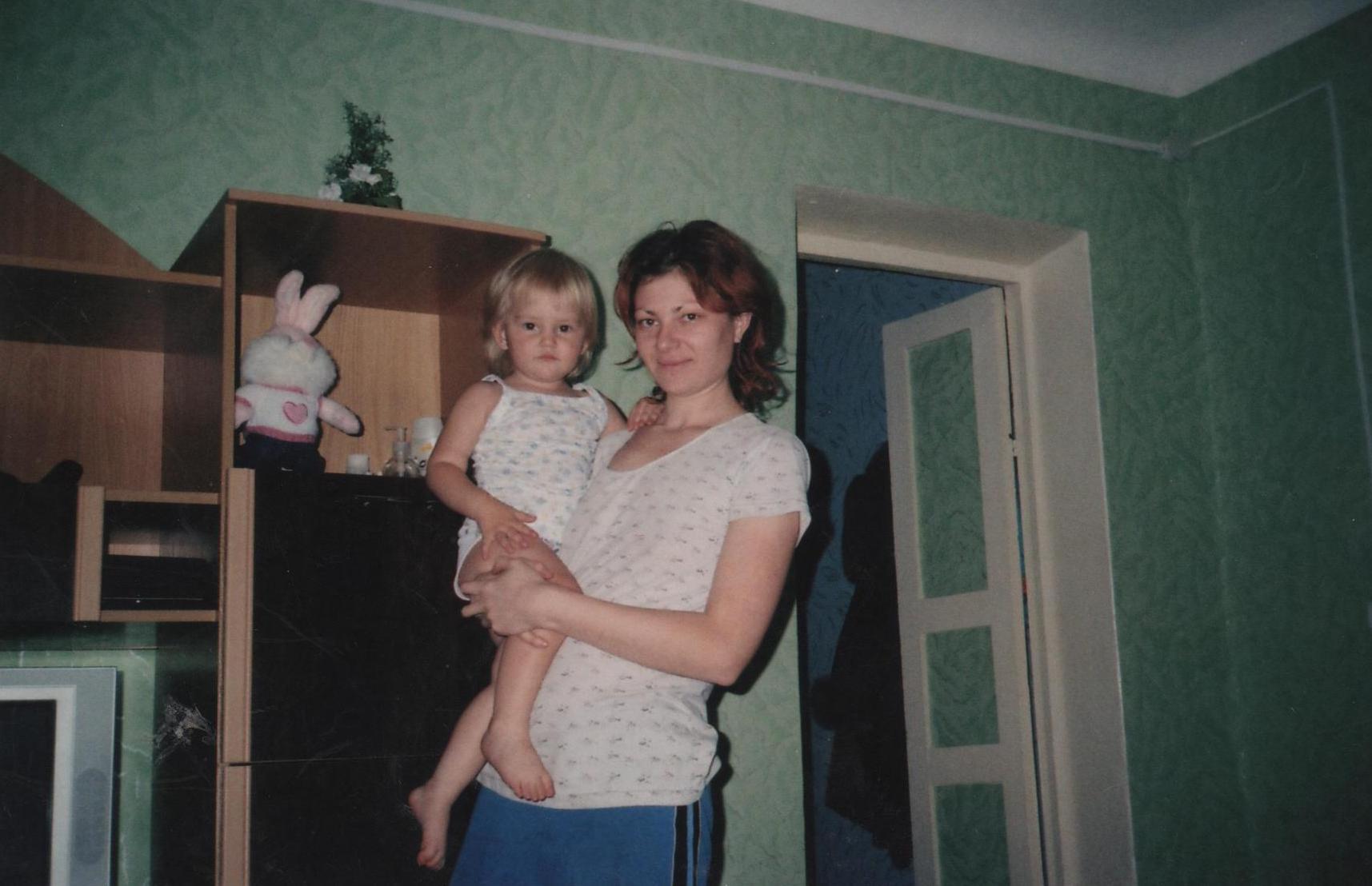 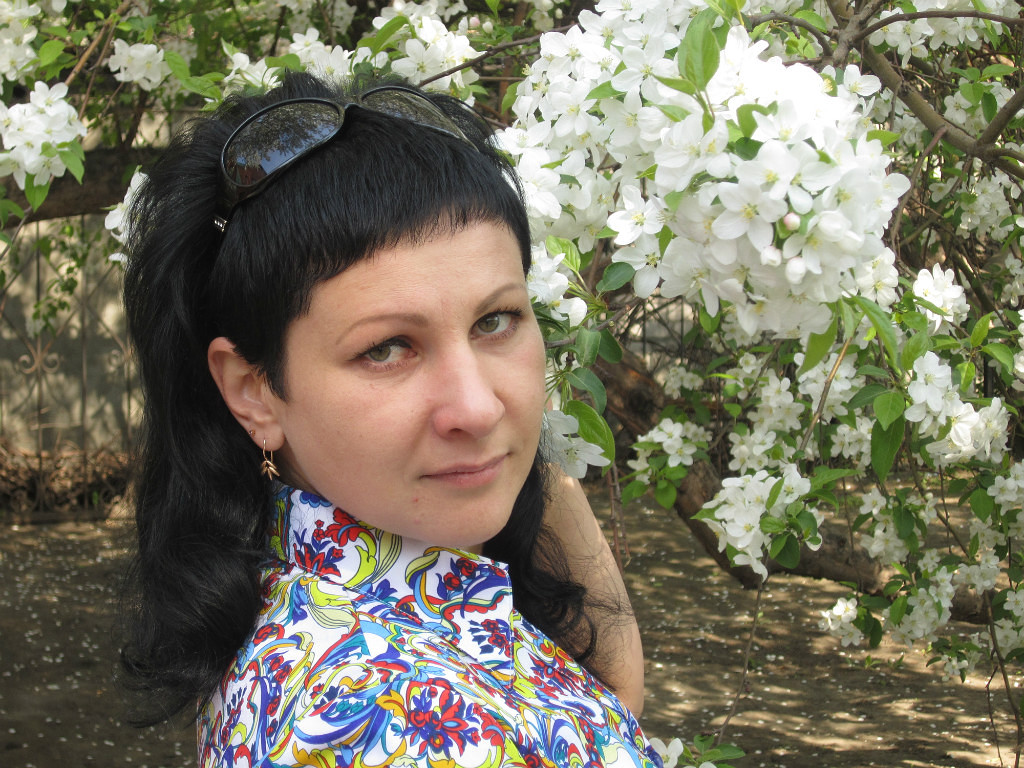 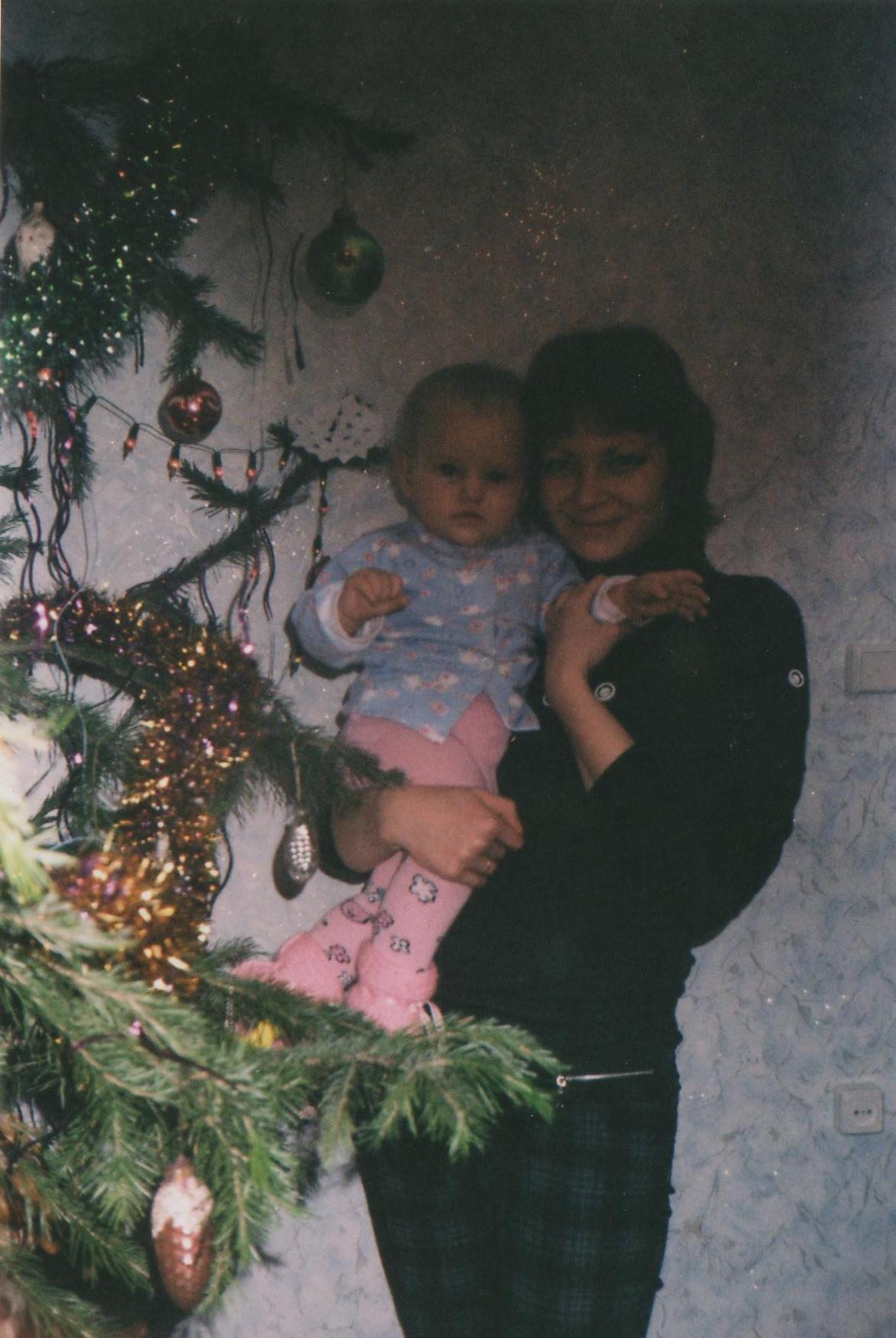 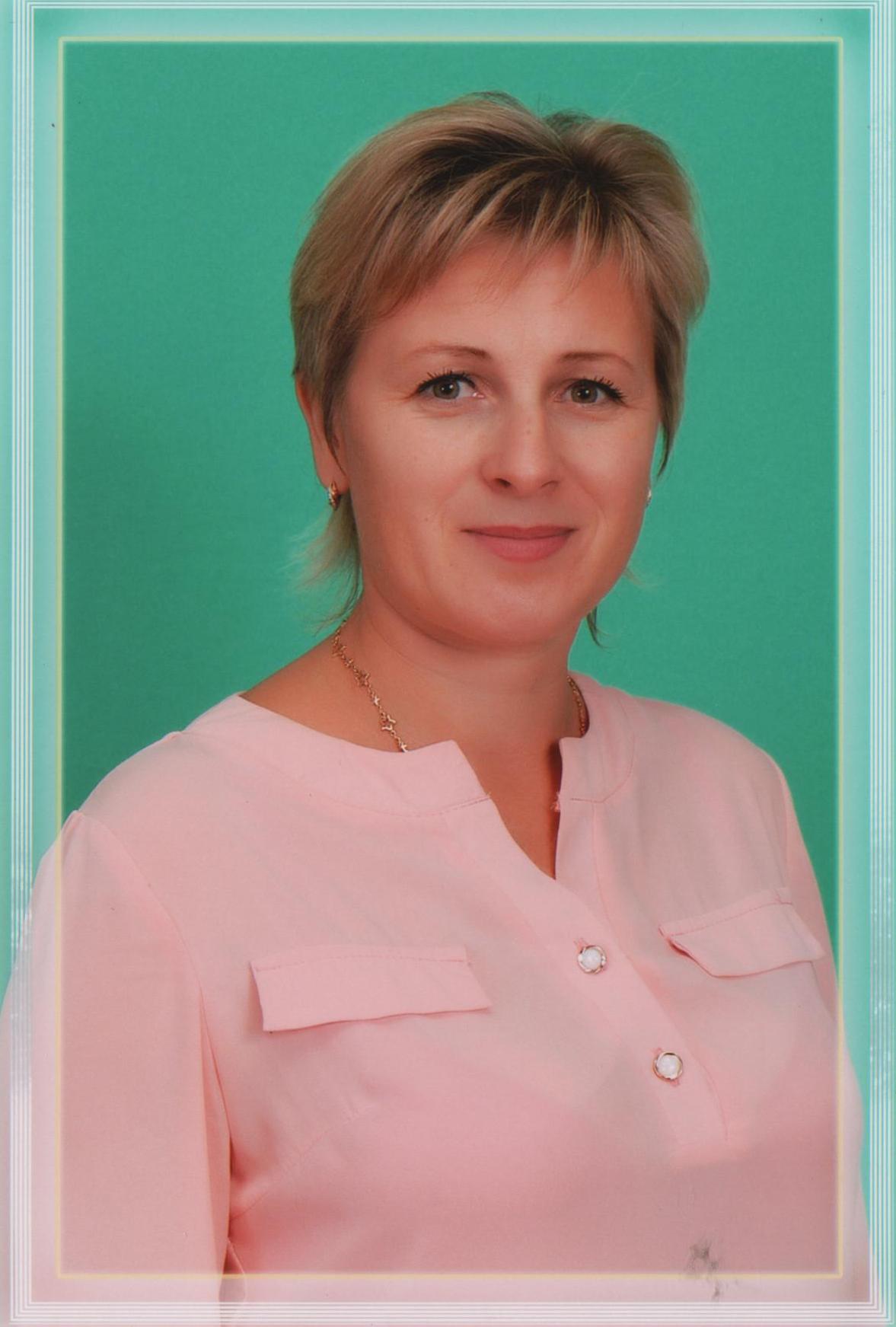 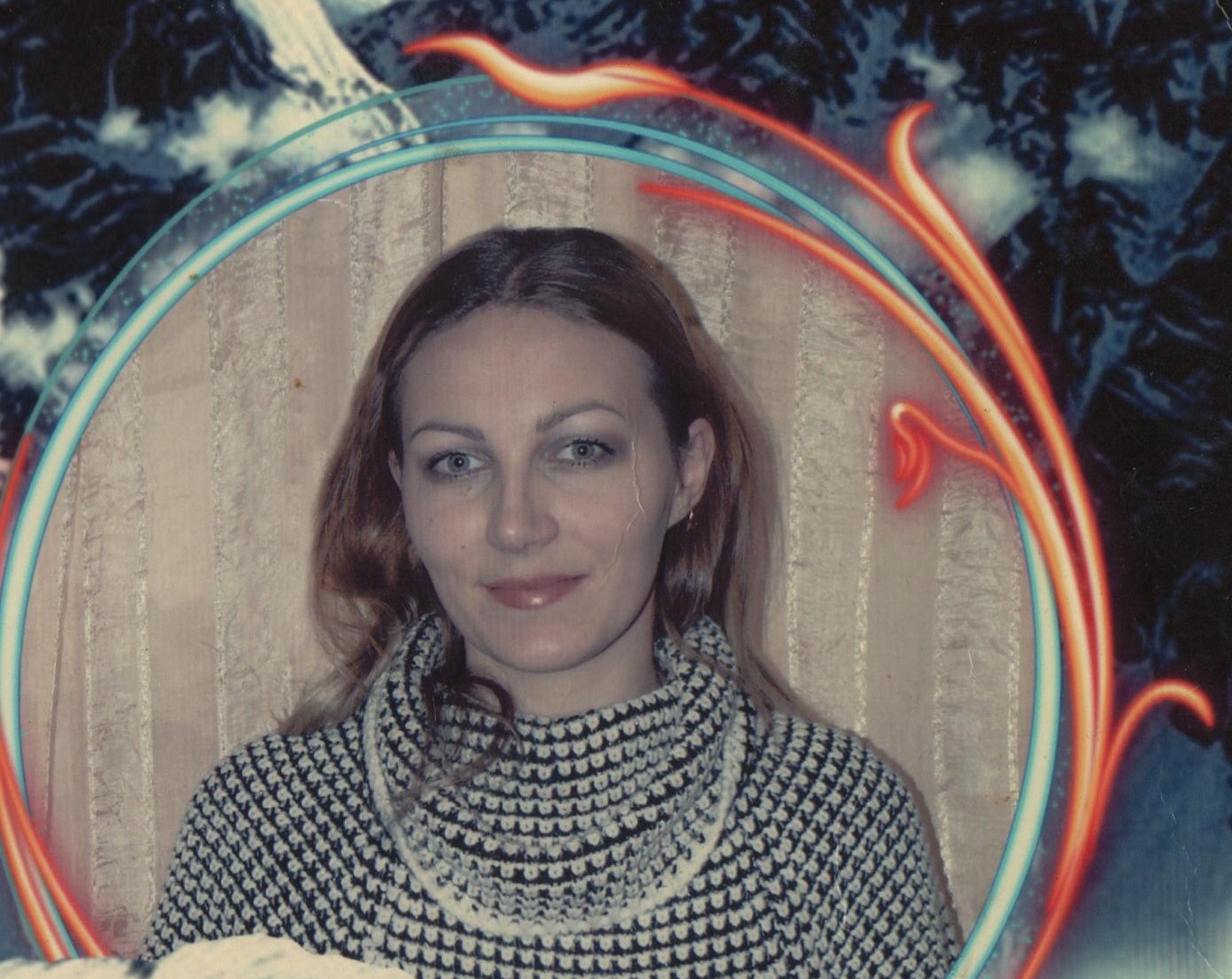 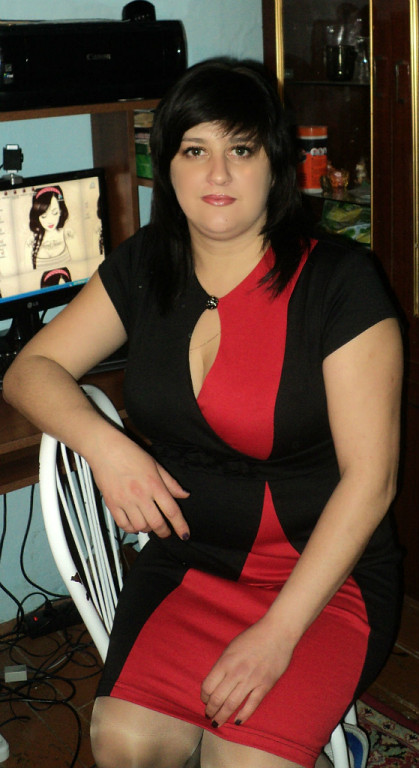 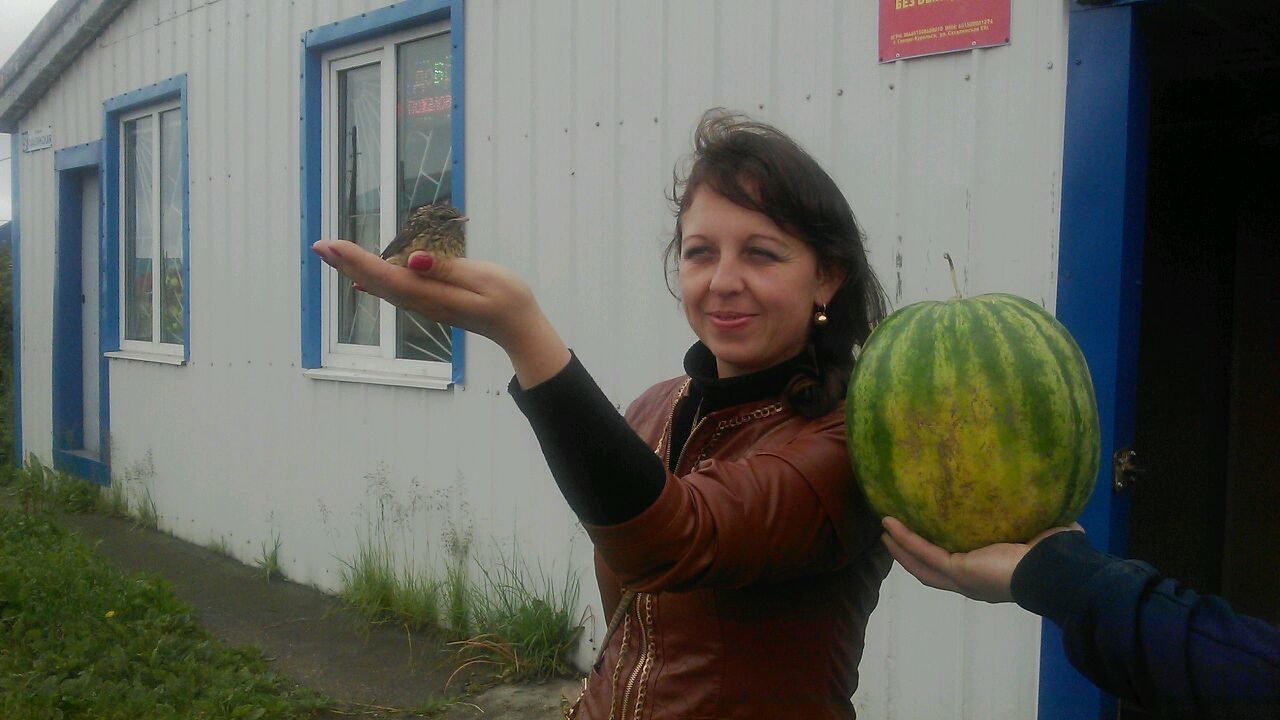 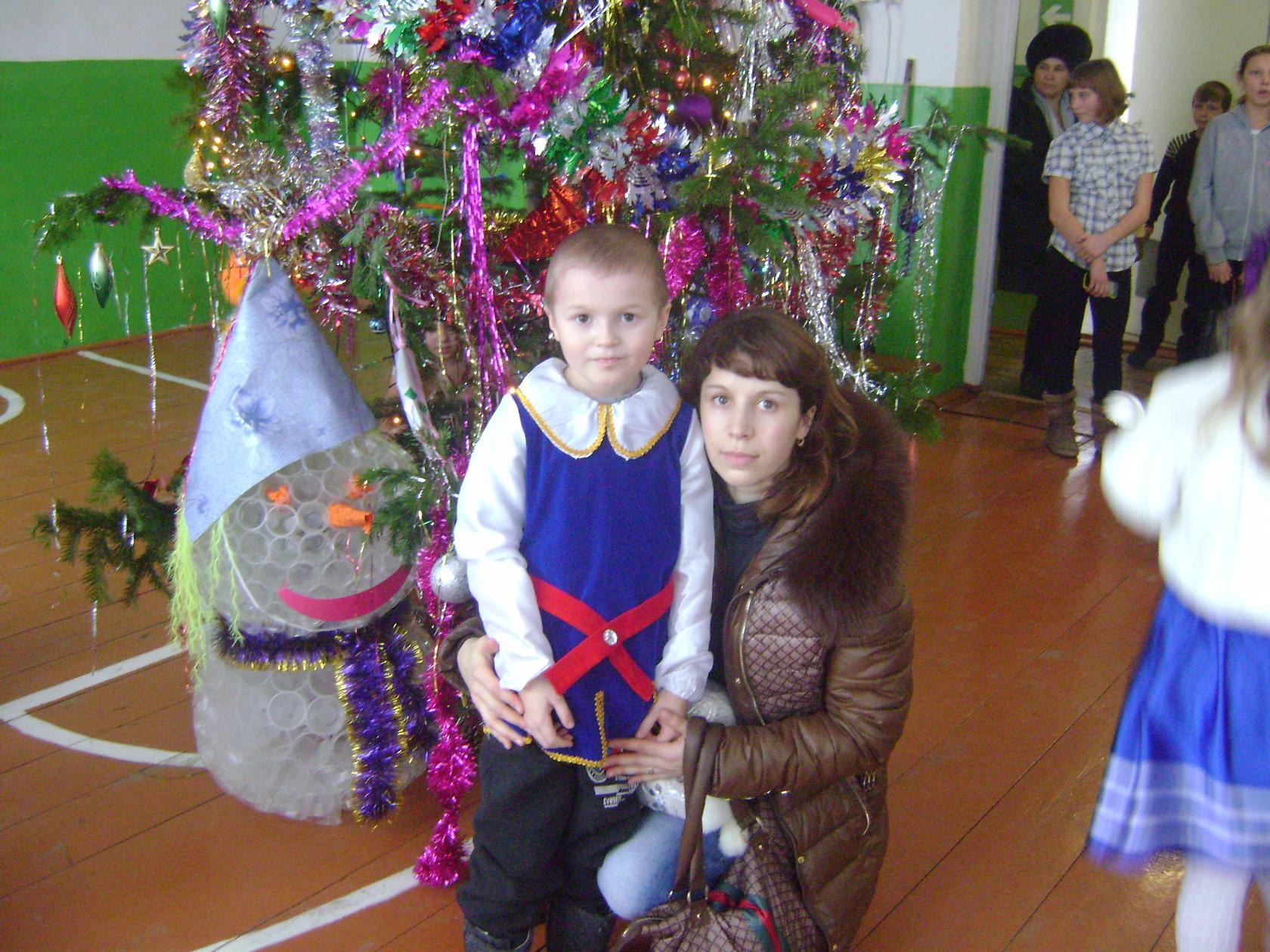 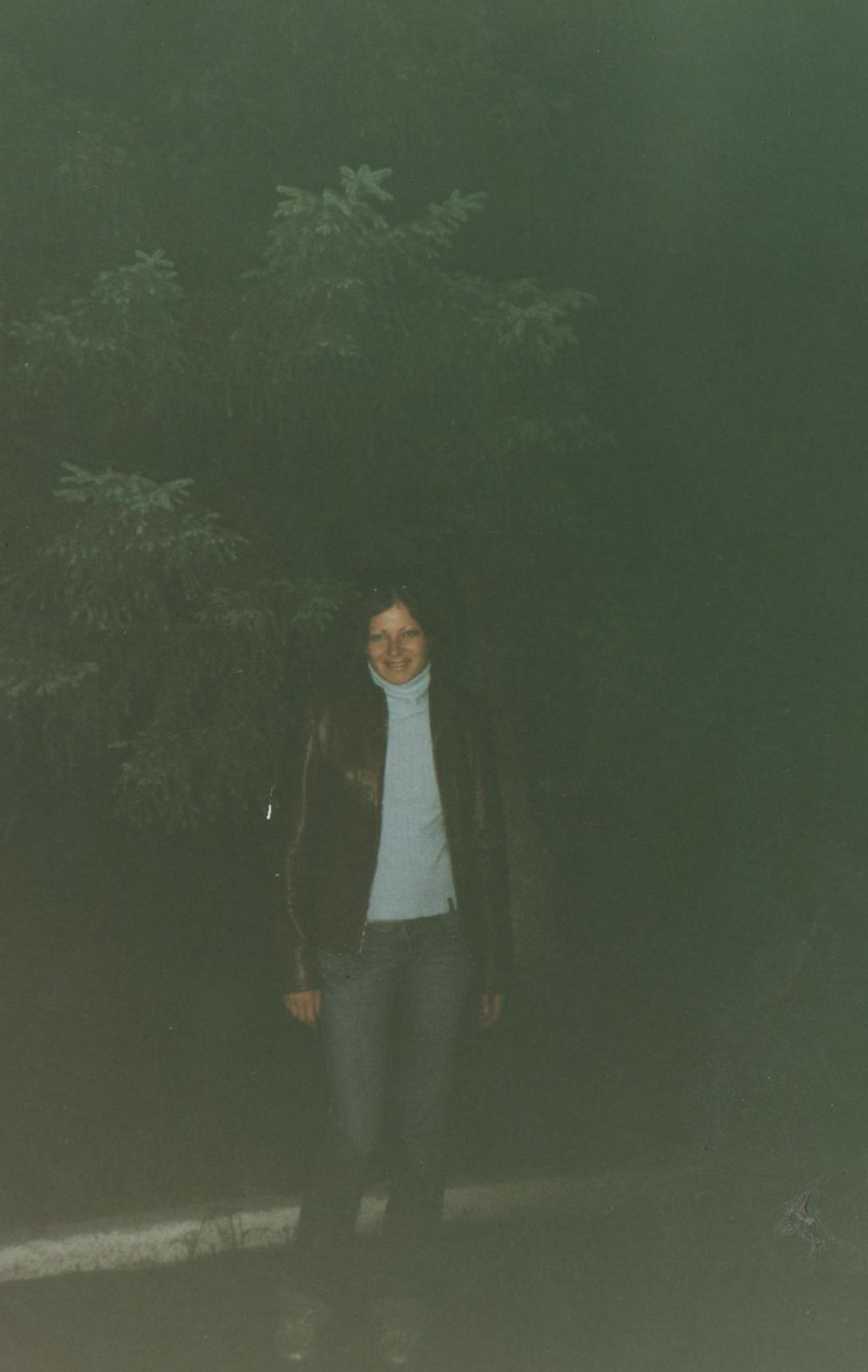 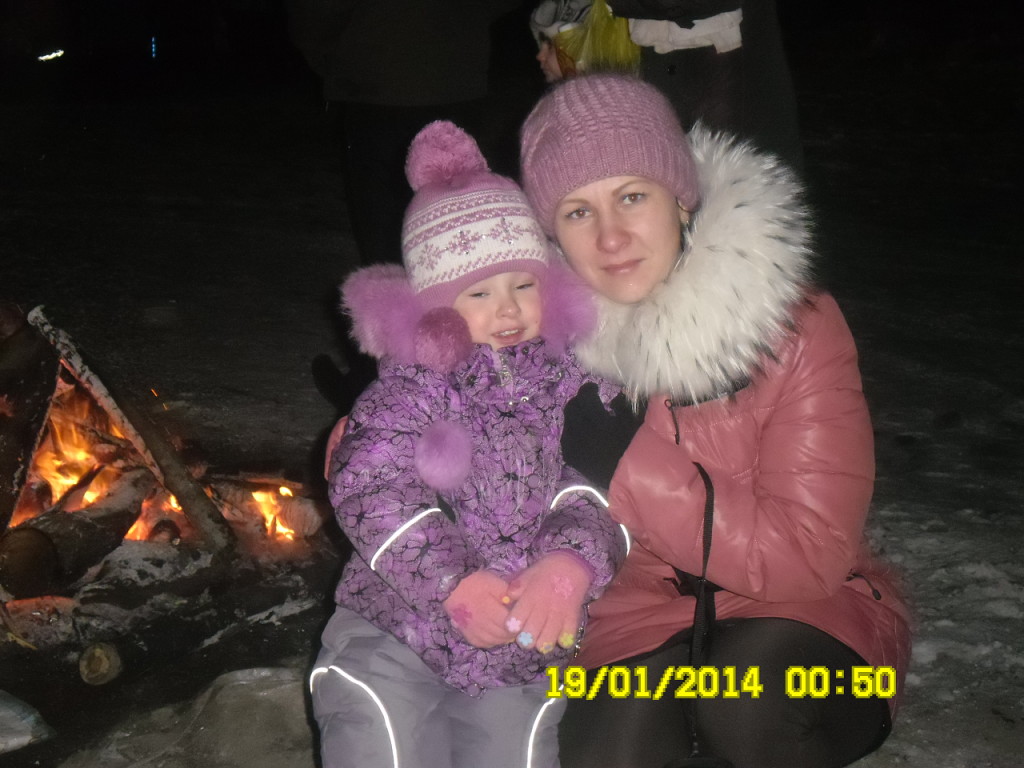 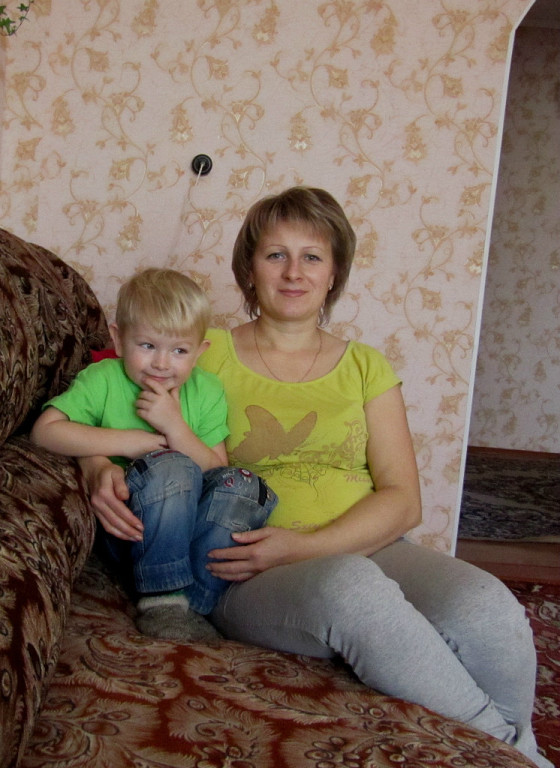 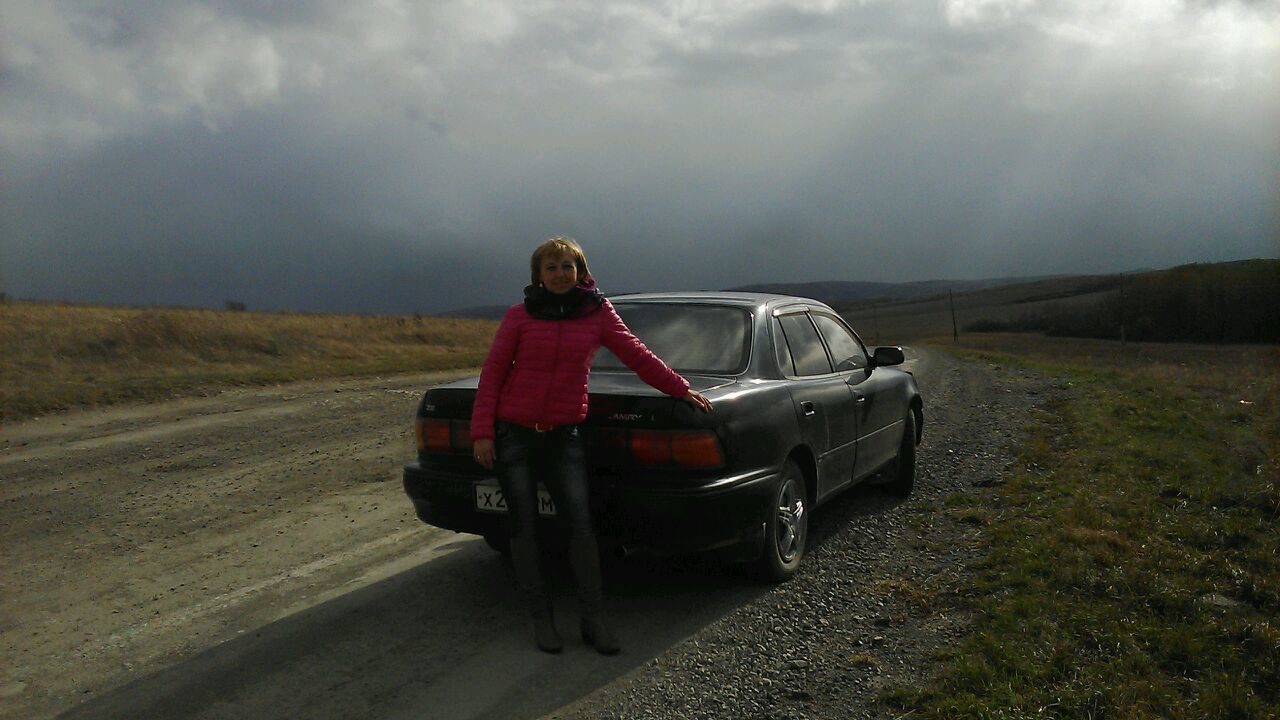 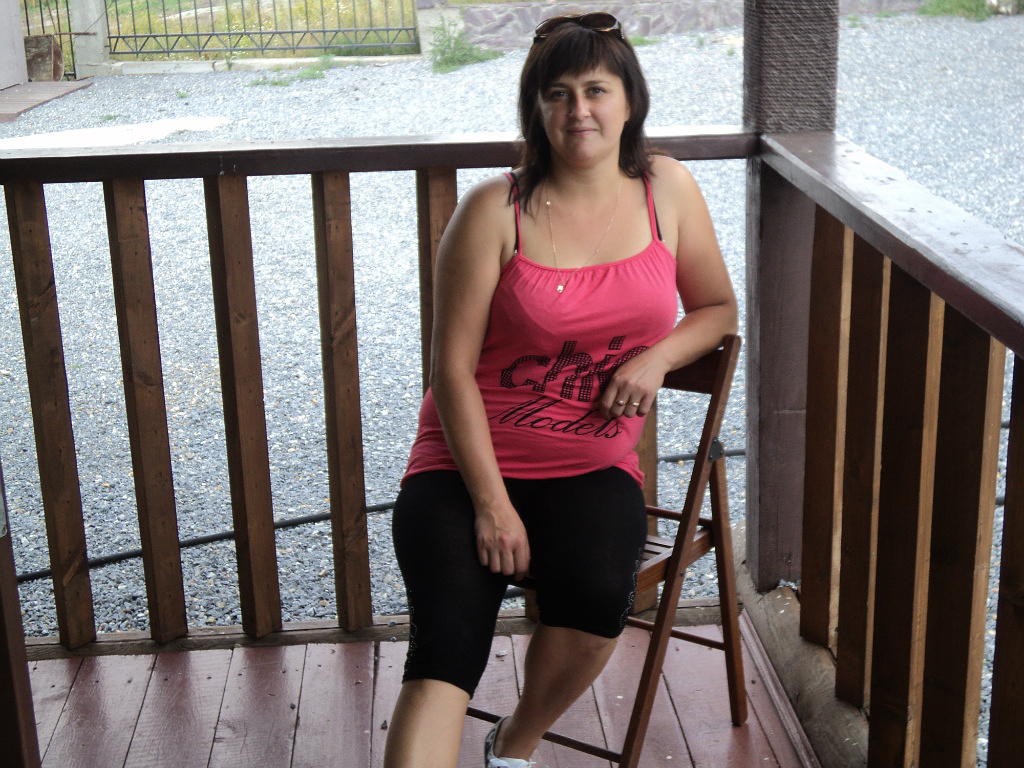 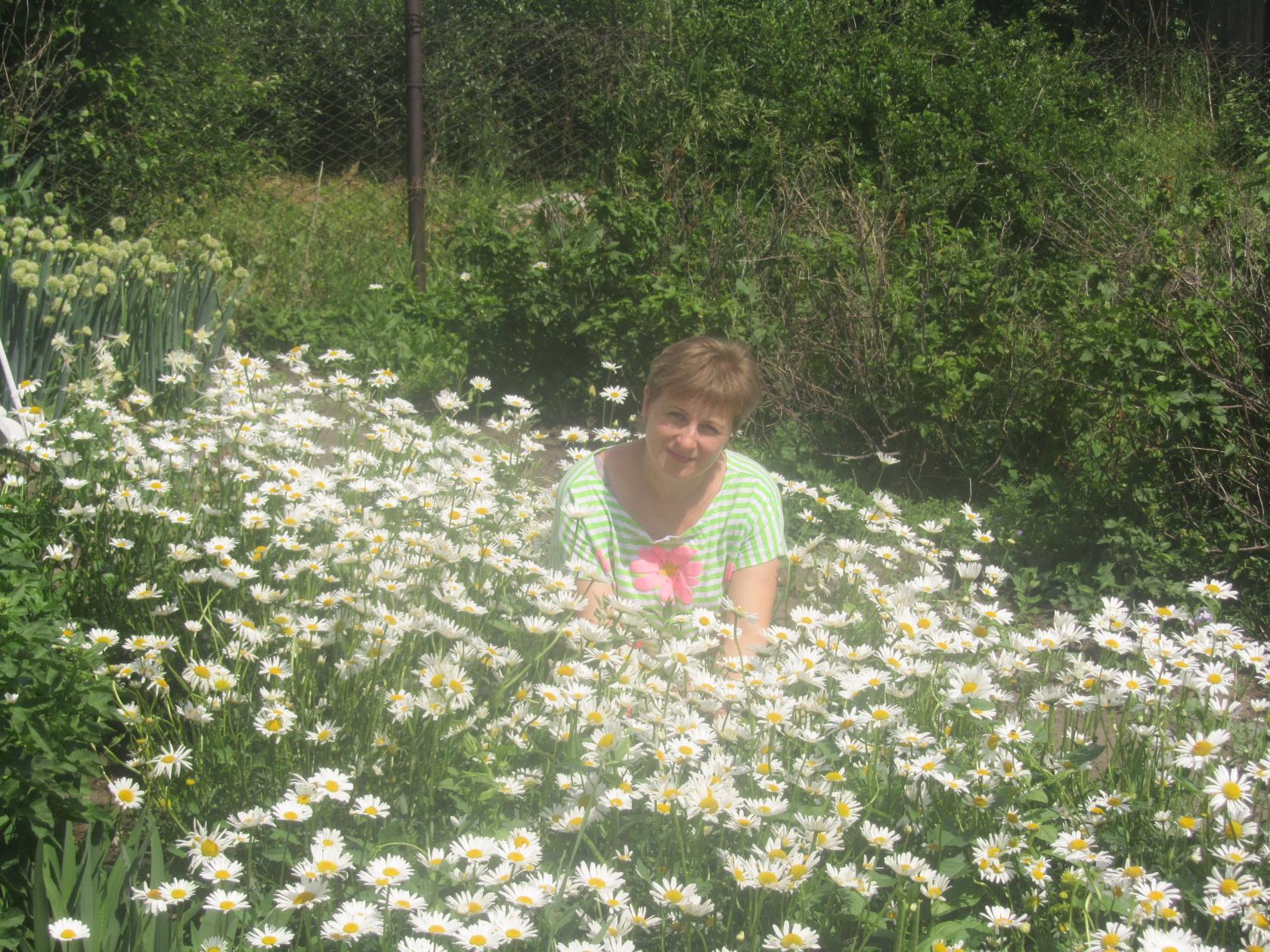 Мы Вас любим!!!